Supplemental Security Income (SSI)Part I
SSI & Overpayments
What Are 
Overpayments
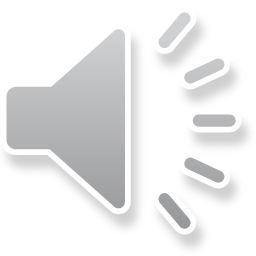 [Speaker Notes: Good Day and welcome to this brief presentation on SSI overpayments. This presentation will explain what overpayment are and how they occur. 

Welcome to today’s presentation on Supplemental Security Income and overpayments. This is part I of a two part series on what overpayments are and how to address them. This presentation is being jointly sponsored by Disability Rights New Jersey and the New Jersey Council on Developmental Disabilities.]
Disability Rights New Jersey
Disability Rights New Jersey is the designated Protection and Advocacy agency for New Jersey

We advocate for and advance the human, civil and legal rights of residents of New Jersey with disabilities
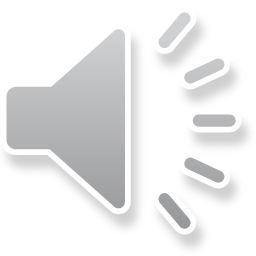 [Speaker Notes: Disability Rights New Jersey is a private, non-profit organization that advocates for the legal and civil rights of persons who are disabled.]
NJ Council on Developmental Disabilities
The NJ Council on Developmental Disabilities works to assure that individuals with intellectual/developmental disabilities (I/DD) in New Jersey, and their families, participate in and have access to needed community services, individualized supports, and other forms of assistance that promote self-determination, independence and inclusion.
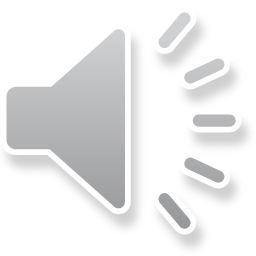 [Speaker Notes: The New Jersey Council On Developmental Disabilities also works to ensure that persons with intellectual or developmental disabilities have the support and resources to lead self-determined lives and independent in the community.]
What Will You Learn?
What Is An Overpayment?

When Does An Overpayment Happen?

How Do SSI Overpayments Happen?
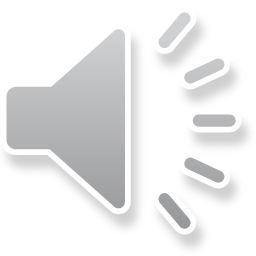 [Speaker Notes: This brief presentation will explain what an overpayment is, when overpayments can occur and what one can do when an overpayment happens.]
Social Security Beneficiaries
Supplemental Security Income (SSI) – person receiving money from the government, the beneficiary, is at least 65 years old, blind, or disabled, with very low or no income.

The government provides you with money because you are unable to work because of your age, disability or medical condition.
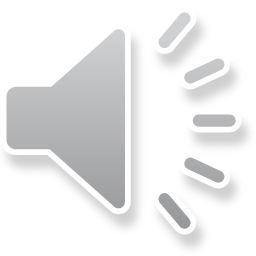 [Speaker Notes: In order for you to receive Supplemental Security Income (SSI) benefits, you must be at least 65 years old, blind or disabled. You also must have very little or no income. 

The government provides you with money because you do not work or earn too little to support yourself, because of your disability.]
What Is An Overpayment?
An overpayment happens when you, as a person receiving SSI, receive money that you were not entitled to receive.
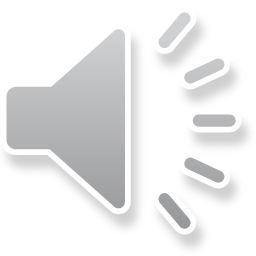 [Speaker Notes: If you are currently receiving SSI benefits, an overpayment is when you receive benefits that you were not supposed to get.]
How Do SSI Overpayments Occur?
You, as an SSI beneficiary, receive help with food and shelter expenses.
You have a change in the make-up or income of your household.
You, as an SSI recipient, have resources (cash or things) above the allowable monthly limit - $2,000 individual, $3,000 couple.
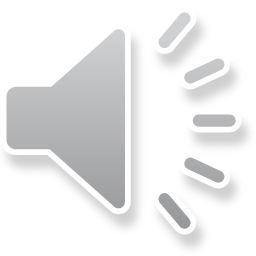 [Speaker Notes: If you receive support, money, food or shelter from others, this may cause an overpayment, because this aid was not reported to the Social Security Administration. Anytime you receive money, food, shelter or support from others, it may affect your eligibility for SSI benefits or the amount you should receive from the government.]
How Do SSI Overpayments Occur? (cont.)
You, as an SSI beneficiary, begin working and your benefit payments are not changed.
Your health or medical condition improves, and you may no longer be eligible for benefits.
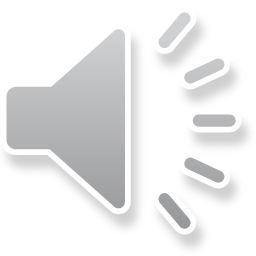 [Speaker Notes: Anytime you work, you must report your earning to social security. If you receive money or support from others, such as food or shelter, you must also report that to social security. Regular reporting of income or support can prevent an overpayment.]
When Does An Overpayment Occur?
An overpayment does not happen until you receive an overpayment notice from the government.  A written notice will include: 

	1.) the reason for the overpayment
	2.) the amount of the overpayment
	3.) the month(s) in which the overpayment occurred
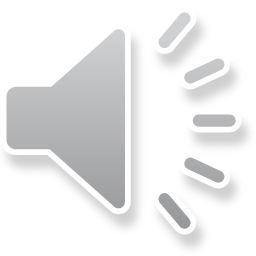 [Speaker Notes: An overpayment happens when you receive written notice from social security. The notice will explain the reason for the claimed overpayment, the amount of the overpayment and tell you which month(s) the overpayment relates to - how much in benefits you received each month that you should NOT have received. 

Without a written notice sent from social security, including this information, you do not yet have an overpayment.  It is important you regularly check your mail for notices or correspondence from social security and have a family member or trusted friend review them with you.]
Things To Remember
Overpayments can happen if the government claims you received SSI benefits you were not entitled to receive.
An overpayment notice from the government must be shared with a family member, support coordinator or trusted friend.
Overpayments can happen because you receive help with food or shelter, your income changes or you have resources (cash or things) over a certain amount.
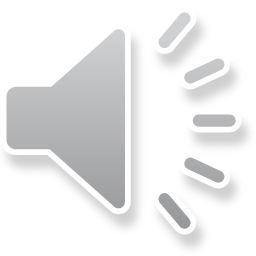 [Speaker Notes: There re several important take aways from this presentation – 

Overpayments are social security benefits the government claims you received but were not entitled to get.  

Any overpayment notice or document you receive from social security should be shared with a family member or trusted friend. 

 Overpayment can happen to you because you earned too much income, or received help with food, shelter or other living expenses. 

Always report your income or a change in your household or living arrangements to social security.]
We’re Here to Help:
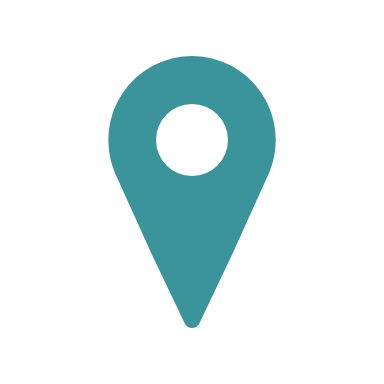 210 S. BROAD STREET, 3RD FLOOR
TRENTON, NEW JERSEY 08608

800.922.7233 (NJ ONLY) | 609.292.9742 

advocate@disabilityrightsnj.org

@disabilityrightsnewjersey

@advocateDRNJ
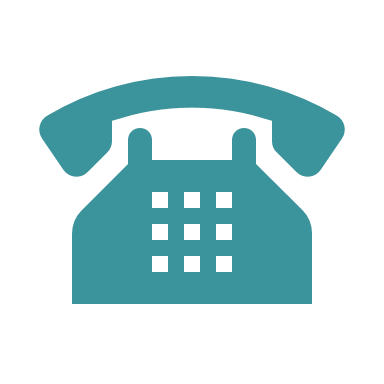 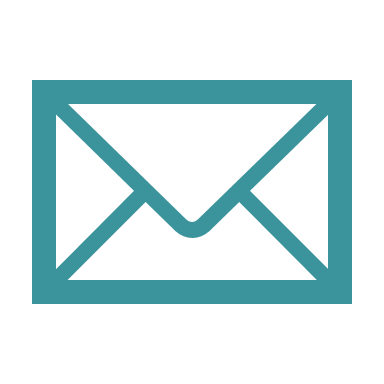 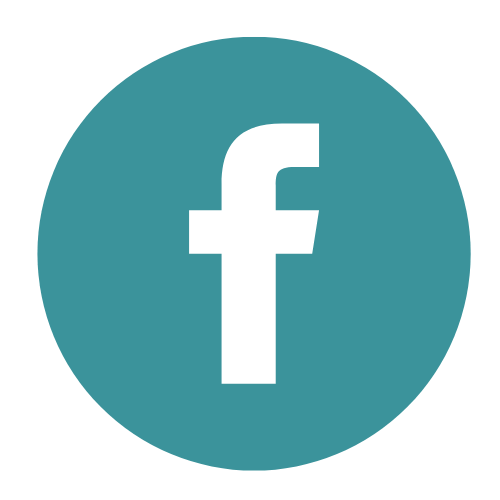 New Jersey’s designated Protection and Advocacy agency under federal law.
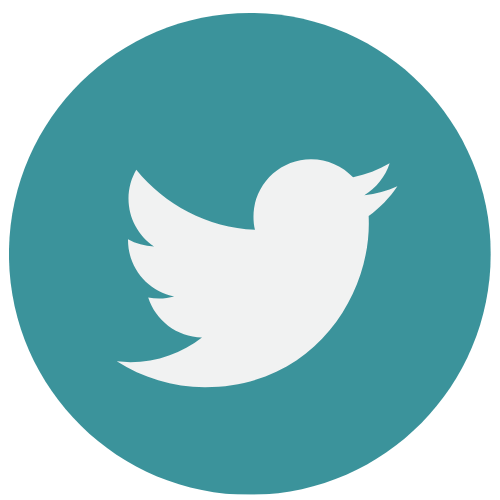 disabilityrightsnj.org
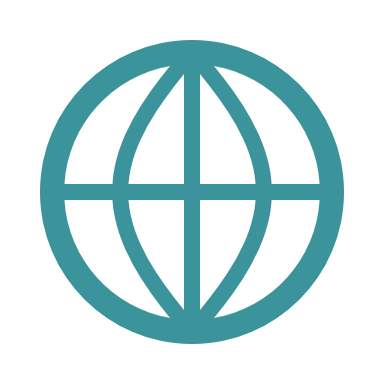 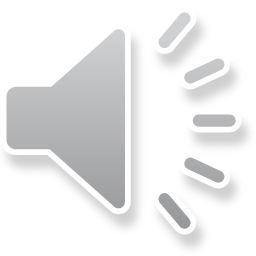 [Speaker Notes: And lastly, we are here to help you. If you have received any overpayment notices from the Social Security Administration or just have questions, please feel free to contact Disability Rights New Jersey.]
We’re Here to Help:
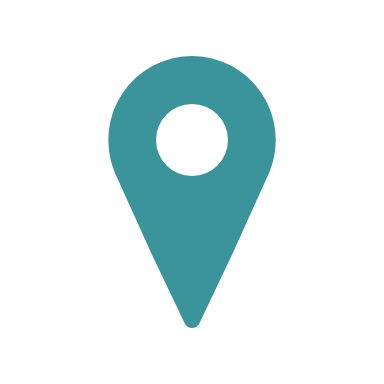 20 WEST STATE STREET, 6TH FLOOR, TRENTON, NEW JERSEY 08625-0700

800.792.8858 | 609 292.3745

njcdd@njcdd.org

@NJCDD

@TheNJCDD
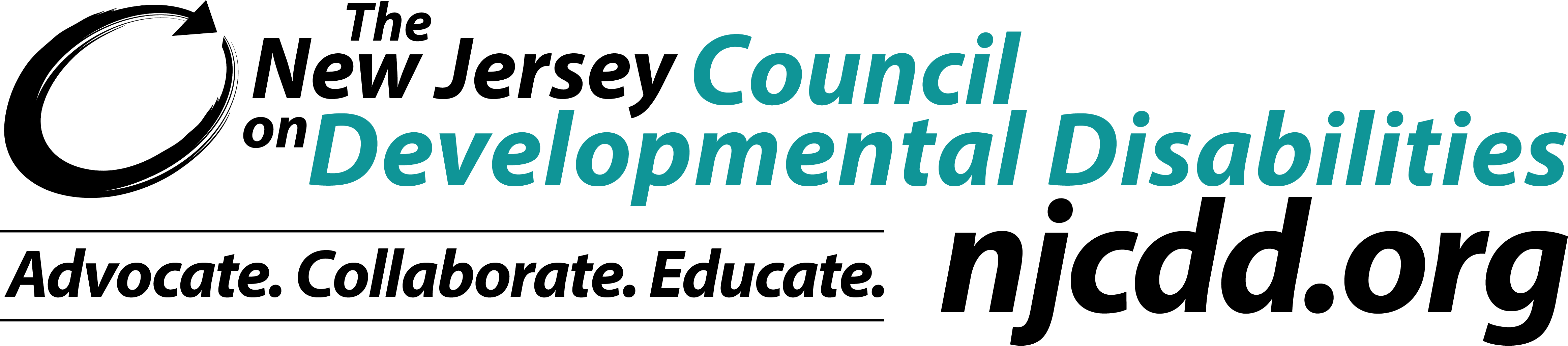 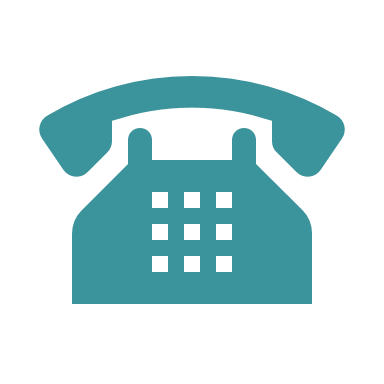 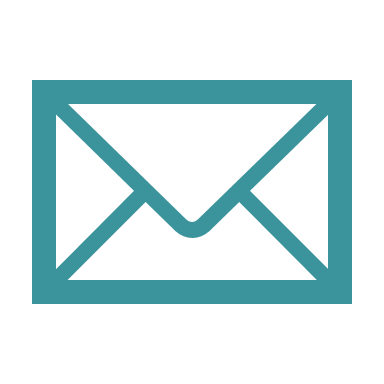 Authorized by the federal Developmental Disabilities Act to engage in advocacy, capacity building and systemic change activities.
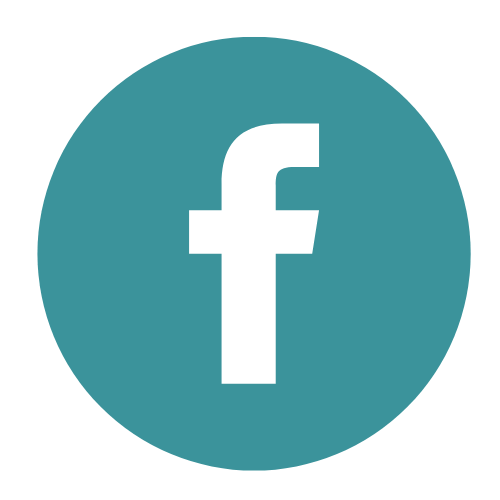 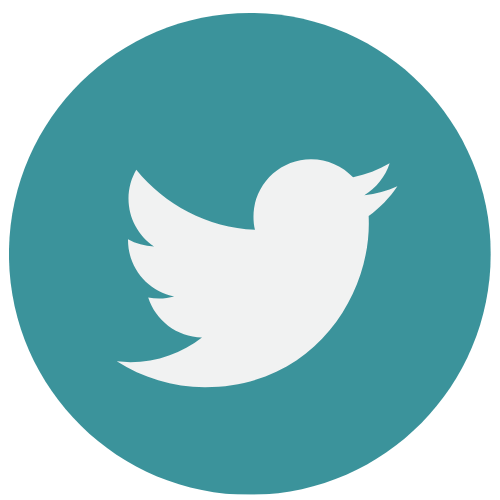 njcdd.org
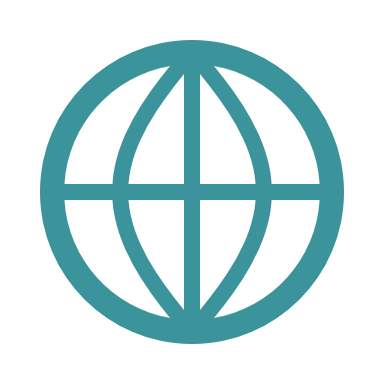 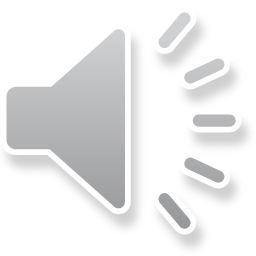 [Speaker Notes: Once again, this presentation was jointly sponsored by both Disability Rights New Jersey and the New Jersey Council on Developmental Disabilities. Both organizations can be found on the internet and on social media. Thank you.]